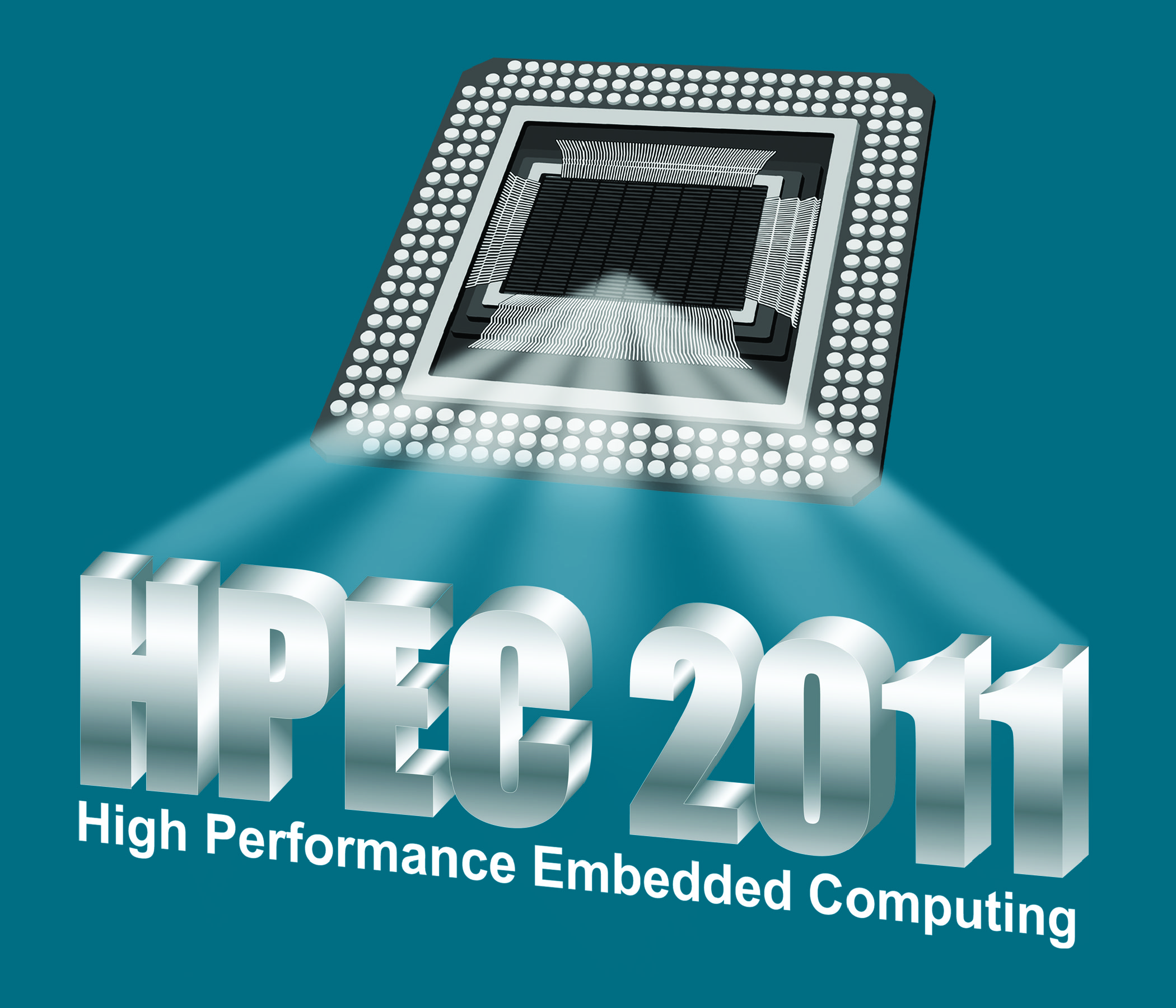 HPEC 2011 Workshop
Opening Remarks

Mr. Robert Bond
21 September 2011
HPEC 2011 Acknowledgments
Sponsors

Air Force Research Laboratory
Air Force Rapid Capabilities Office
High Performance Computing Modernization Office


Advisory Committee

Dr. Richard Games / The MITRE Corporation
Dr. Richard Linderman / Air Force Research Laboratory
Dr. David Martinez / MIT Lincoln Laboratory


Workshop Office Support

Ms. Joan Meehan-Dion
Ms. Lori Tsoulas

Administrative Support

Ms. Carragh Callahan
Ms. Shawna Morgan-O’Connor
Ms. Terry Retherford
Ms. Loretta Wesley

Technical Support

  Mr. John Bilodeau

Contract Support

Ms. Linda Litchfield
Mr. John Dreyer
Technical Committee

Dr. Stanley Ahalt / Renaissance Computing InstituteDr. Stanley Ahalt / RENCIMr. Masahiro Arakawa / MIT Lincoln LaboratoryDr. Ray Artz / Independent ConsultantDr. David Bader / Georgia Institute of TechnologyMr. William Bent, Jr. / CSP, Inc.Prof. Keren Bergman / Columbia UniversityDr. Lawrence Bergman / Jet Propulsion LaboratoryMr. Robert Bernecky / Naval Undersea Warfare CenterMs. Nadya Bliss / MIT Lincoln LaboratoryMr. Peter Boettcher / MIT Lincoln LaboratoryDr. Jay Brockman / University of Notre DameDr. Keith Bromley / SPAWAR Systems CenterMr. Daniel Campbell / Georgia Tech Research InstituteMr. David Cousins / BBN TechnologiesDr. Jay Culliney / The Aerospace CorporationDr. Jack Dongarra / University of Tennessee, ICLDr. Neall Doren / Sandia National LaboratoriesDr. Ian Dunn / Mercury Computer SystemsDr. Alan Edelman / Massachusetts Institute of TechnologyDr. Maya Gokhale / Lawrence Livermore National LaboratoryMr. John Grosh / Lawrence Livermore National LaboratoryMr. Michael Harris / BAE SystemsDr. William Harrod / DOE Office of Science Dr. Martin Herbordt / Boston UniversityDr. Daniel Katz / University of ChicagoMr. Bruce Kinney / Raytheon CompanyDr. James Lebak / The MathWorksDr. Miriam Leeser / Northeastern UniversityDr. Brian Loe / Lockheed Martin CorporationMr. Michael Lucas / Northrop Grumman CorporationMr. Craig Lund / Local KnowledgeMr. Michael McCollister / Northrop Grumman CorporationDr. Sanjeev Mohindra / MIT Lincoln LaboratoryDr. Brent Nelson / Brigham Young UniversityMr. David Ngo / BAE SystemsMr. Eric Pancoast / Lockheed Martin CorporationDr. Robert Pettit / The Aerospace CorporationMr. Frank Pietryka / Raytheon CompanyDr. Viktor Prasanna / University of Southern CaliforniaDr. Albert Reuther / MIT Lincoln LaboratoryDr. John Reynders / Johnson & JohnsonDr. Mark Richards / Georgia Institute of TechnologyDr. Martin Rinard / Massachusetts Institute of TechnologyDr. Sharon Sacco / The MITRE CorporationMr. Craig Sather / The Aerospace CorporationDr. Philip Sementilli / Raytheon CompanyDr. Anthony Skjellum / University of Alabama at BirminghamDr. Hendrik Spaanenburg / Heterogeneous Computing, LLCMr. Brian Sroka / The MITRE CorporationDr. Jeffrey Vetter / Oak Ridge National LaboratoryMr. Dan Wells / The Boeing Company
Document Production

Ms. Jesslyn Wicklund
Ms. Patricia Maguire
Print Shop

Projectionists

Mr. Tom Burbine
Mr. Don Gaudette
Mr. Mike Imbeault


Security

Ms. Renee Gylfphe
Ms. Roslyn Wesley
Mr. Thomas Zech
Reception Staff 
Security Officers

Special Services

Mr. James Armao
Mr. Richard Gabriele
Mr. Steve Milley

Corporate Chefs

Mr. James Iannone
Food Service Staff
2011 HPEC WorkshopAdministrative Information
Unclassified Proceedings will be available on the web 

Please provide any necessary updates on the Contact Information form that is provided in your Attendee Package and leave at the Registration Desk

Please provide your completed Workshop questionnaire to the Registration Desk
Unclassified Sessions and a U.S. Only Session
Workshop is being videotaped

No smoking inside the Laboratory

Lunch and refreshments are provided

Wireless devices that include embedded cameras or recording devices are restricted. Please see the Registration Desk for storage
Badges
100% Picture ID check is required each day
Picked up at the Security Desk each morning and returned before you leave
May not be taken outside the facility
Auditorium
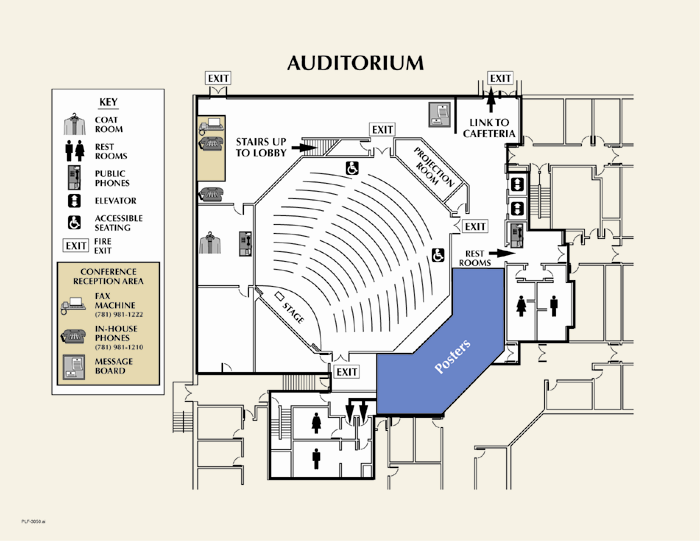 PLF-3050.ppt
Unescorted Area
Lincoln Laboratory is a secure facility.  Access to any other portion of the facility requires continuous escort by a white-badged employee.
Focus Sessions in S2-180
Agenda Highlights
Day 1
Wednesday
21 September
Mission Keynote Address –  Dr. Mark Maybury / U.S. Air Force 
	
Technology Keynote Address –  Prof. Anant Agarwal / MIT CSAIL 	
Session 1: Embedded Exascale Processing             Focus 1: Open Systems                   
                    Poster / Demo A:  Research and Applications

Session 2: Graph and Network Processing               Focus 2: Secure and Power Efficient Computing


Reception and Banquet (Burlington Marriott)
Banquet Presentation  –  Dr. Thomas Sterling / Indiana University
                                          Title: The HPC Paradigm Shift 2020: HPEC Victim or Victor?
Day 2
Thursday
22 September
2012 Prenote – Mr. John Goodhue / Massachusetts Green High Performance 
			                   Computing Center 	

Session 3: Silicon			Focus 3: GPU
                     
                     Poster / Demo B:Technologies and Systems

Session 4: Awards Session
			
Panel:  Will Security Impact Using COTS for HPEC
Banquet Speaker
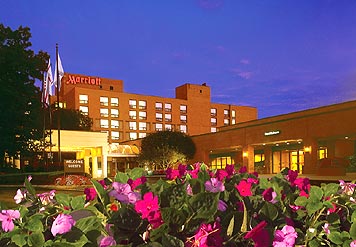 Thomas Sterling, Ph.D

  Title: The HPC Paradigm Shift 2020: HPEC Victim or Victor?
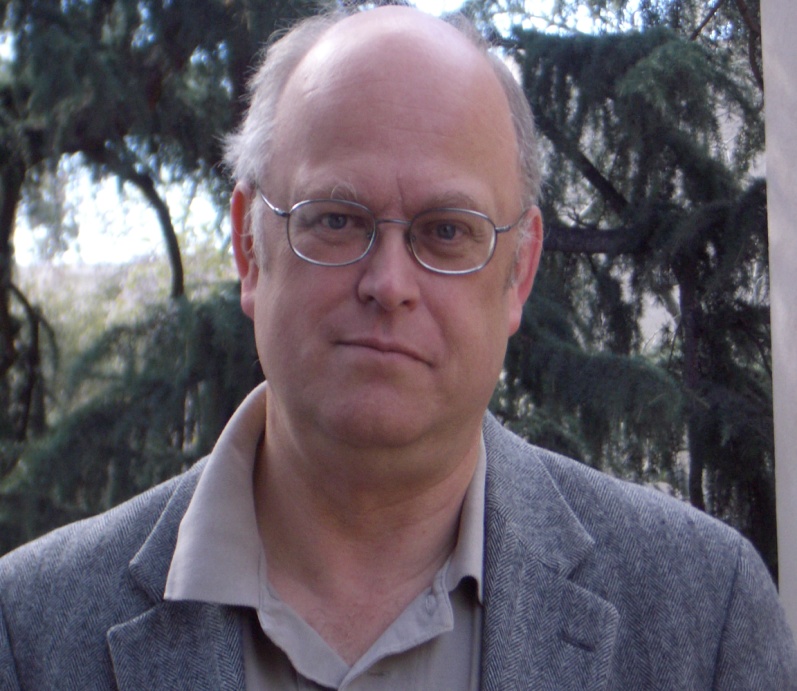 Place:  Burlington Marriott

Date:  Wednesday, 21 Sept 2011

Time:  1800 – Reception
            1830 – Speaker
            1900 – Banquet
REPLACE PHOTO
IEEE HPECHigh Performance Extreme Computing
Charter: “To serve as the premier conference in the world on the confluence of HPC and Embedded Computing”
Goals
Migrate core of HPEC Workshop to an annual New England-focused IEEE conference
Foster fuller participation by academic and industrial community
Expand HPEC to include emerging Holyoke supercomputing community
Program
11-12  September 2012, Westin in Waltham
Academic track and demo night
Sub-Topics
Architectures
Data Intensive Computing
Embedded & Power Efficient Computing
Cyber Security
HPC (Power Efficient & Green)
Massive Databases
Convergence of mobile/cloud computing
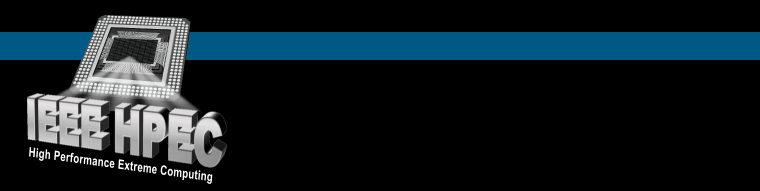 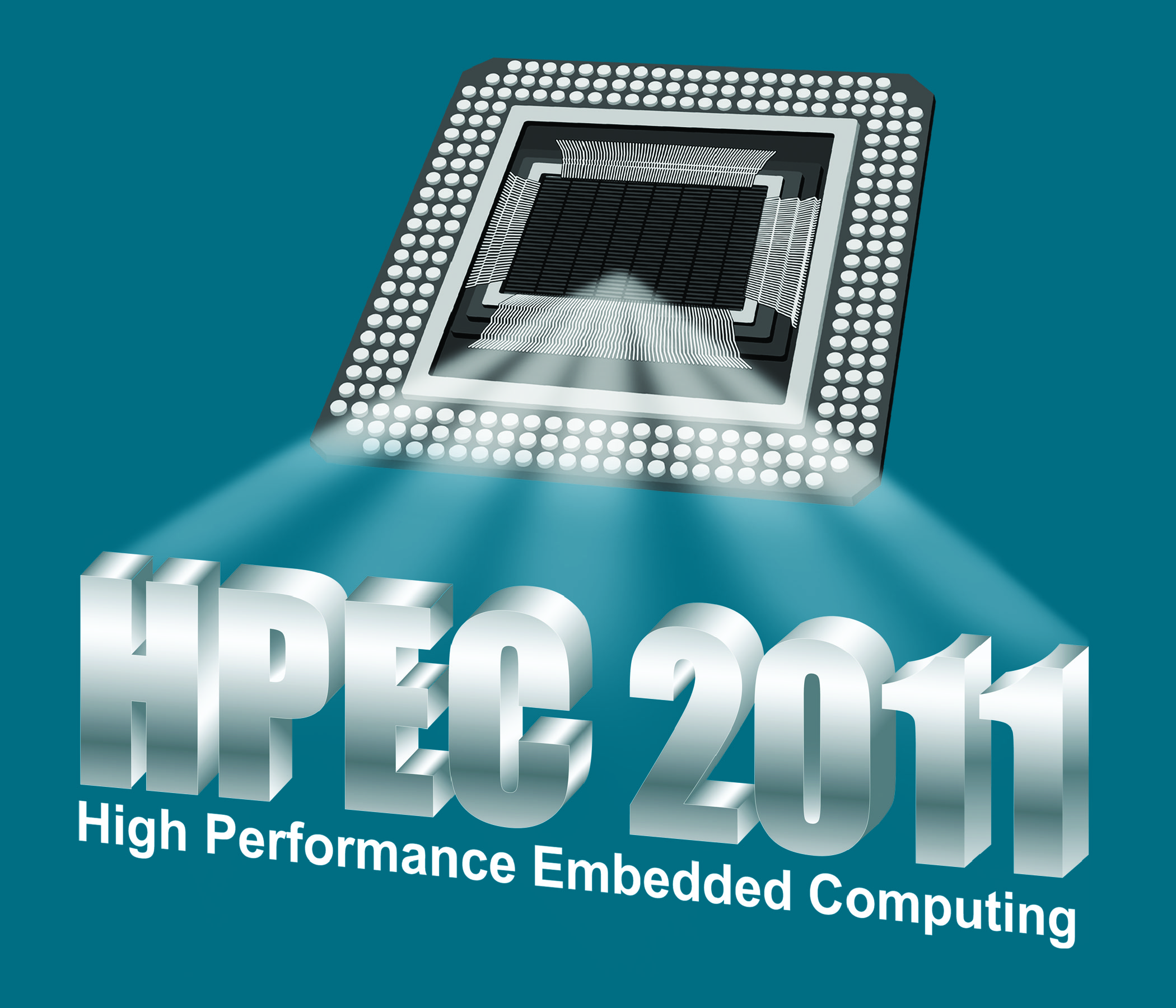